StudyMafia.Org
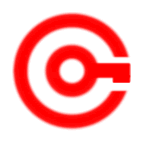 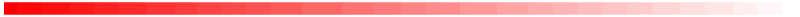 Postoperative Care
Submitted To:	              		              Submitted By:
Studymafia.org                                                  Studymafia.org
Table of Content
Introduction
What is Postoperative Care?
Types of postoperative care 
Benefits of postoperative care by a caregiver 
Purpose
Scope
Phases of Post OP Care
Keep Monitoring Vitals
Conclusion
INTRODUCTION
The care of the surgical patient requires an accurate understanding of the pathophysiological changes that occur perioperatively. During this period, the body attempts to maintain systemic homeostasis despite multiple iatrogenically induced alterations. 
Given the proper environment and appropriate interventions, the body should eventually correct for these derangements. The surgeon's goal during the postoperative period is two fold. 
First, he or she must provide appropriate support that allows for maintenance of homeostasis and prevention of potential complications. Second, he or she must recognize unfavorable trends in the course of recovery and respond expeditiously to prevent further compromise.
What is Postoperative Care?
Postoperative care is the care you receive after a surgical procedure. The type of postoperative care you need depends on the type of surgery you have, as well as your health history. It often includes pain management and wound care. 
Postoperative care begins immediately after surgery. It lasts for the duration of your hospital stay and may continue after you’ve been discharged. As part of your postoperative care, your healthcare provider should teach you about the potential side effects and complications of your procedure.
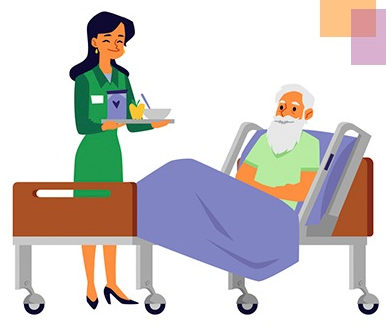 Types of postoperative care
Postoperative care at hospital-
Based on the type of surgery the senior had, he or she might need to stay at hospital for a certain period of time. During this time, the trained nurses and other medical professionals take the right kind of care as instructed by the surgeon or the consultant.
Postoperative care at home –  
Followed by the discharge, this type of care includes the diet instructions, watching out for the potential complications, taking medications as prescribed, involving in the instructed physical activities, and keeping up with the followup appointments is essential to reduce the distance between your loved one and the complete recovery.
Benefits of postoperative care 
by a caregiver
Here are the benefits of postoperative care by a caregiver.
Speedy recovery
Enhanced quality of life
Reduced scope for any side effects or health complications
Regaining control over personal and professional aspects of life
A much-needed relief from the health conditions that hampered overall sense of life
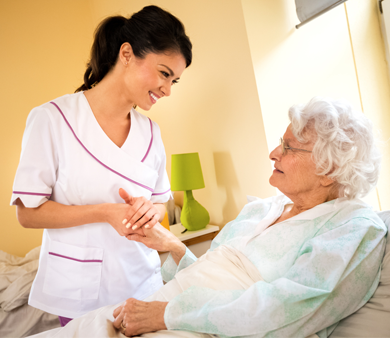 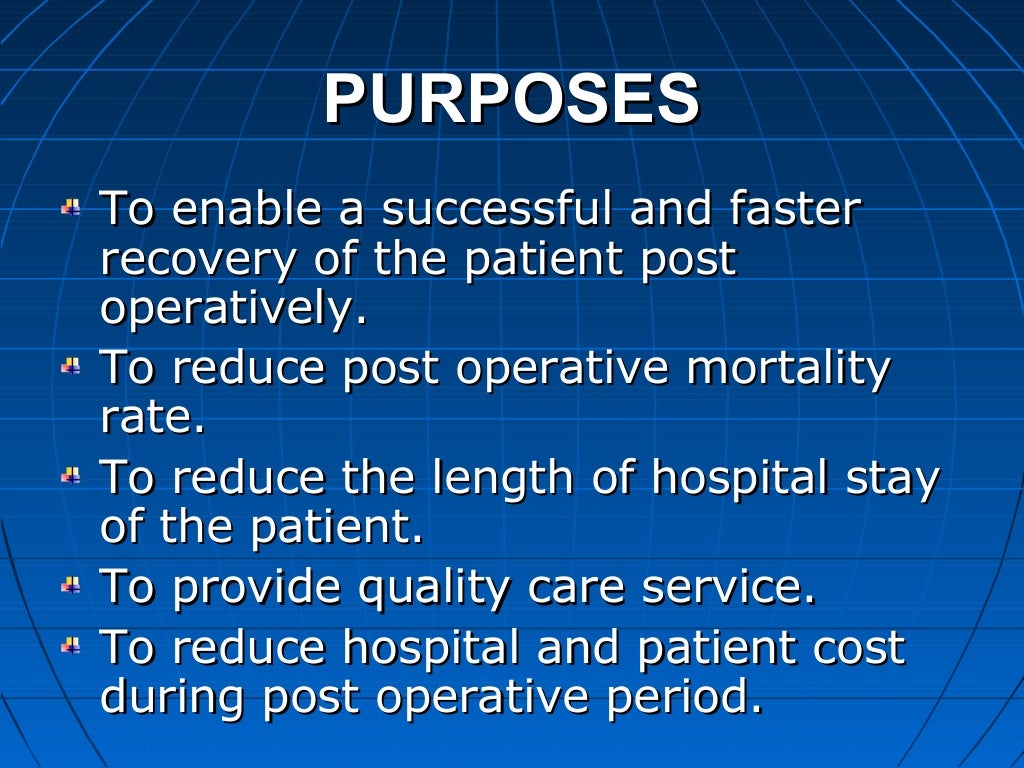 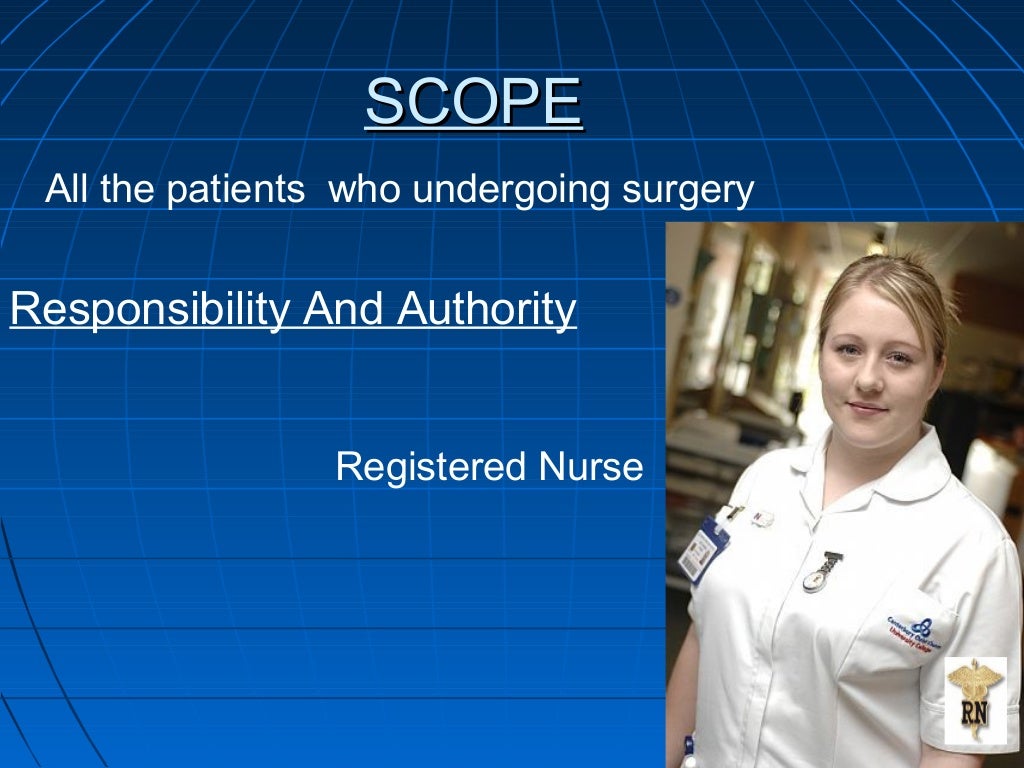 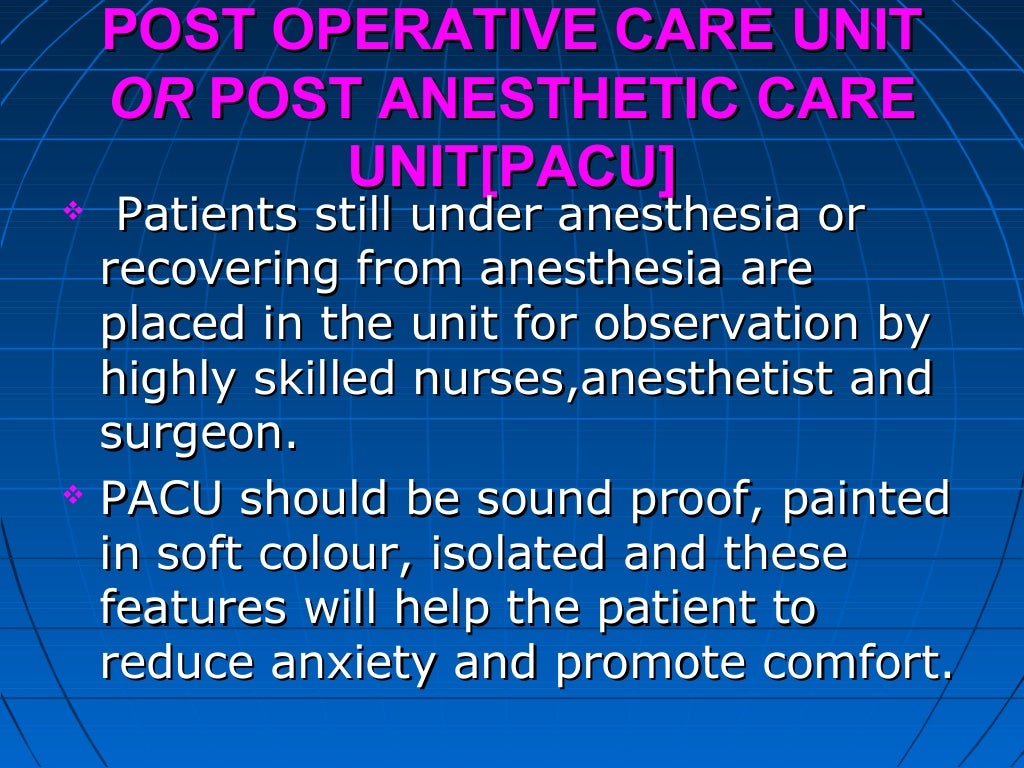 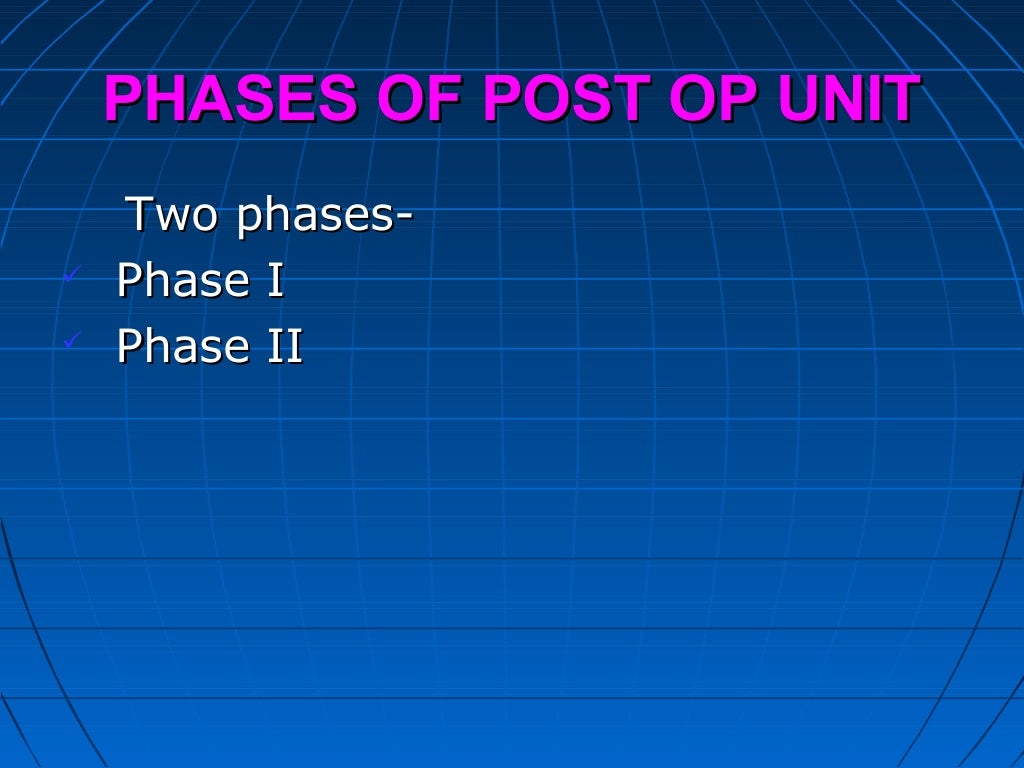 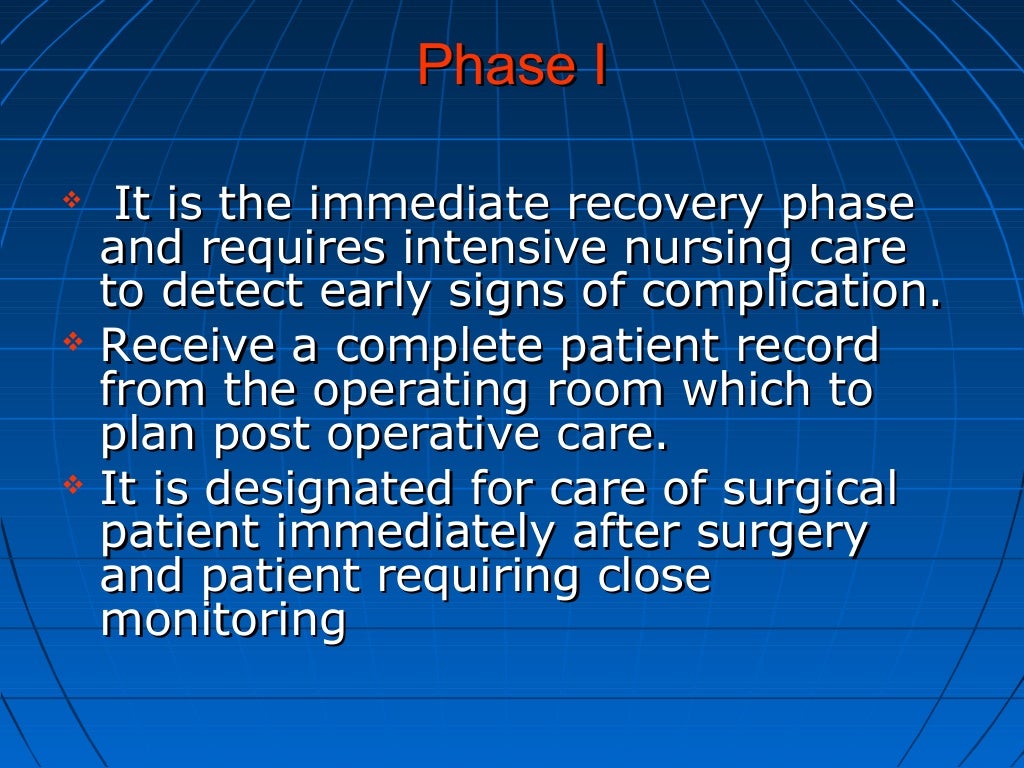 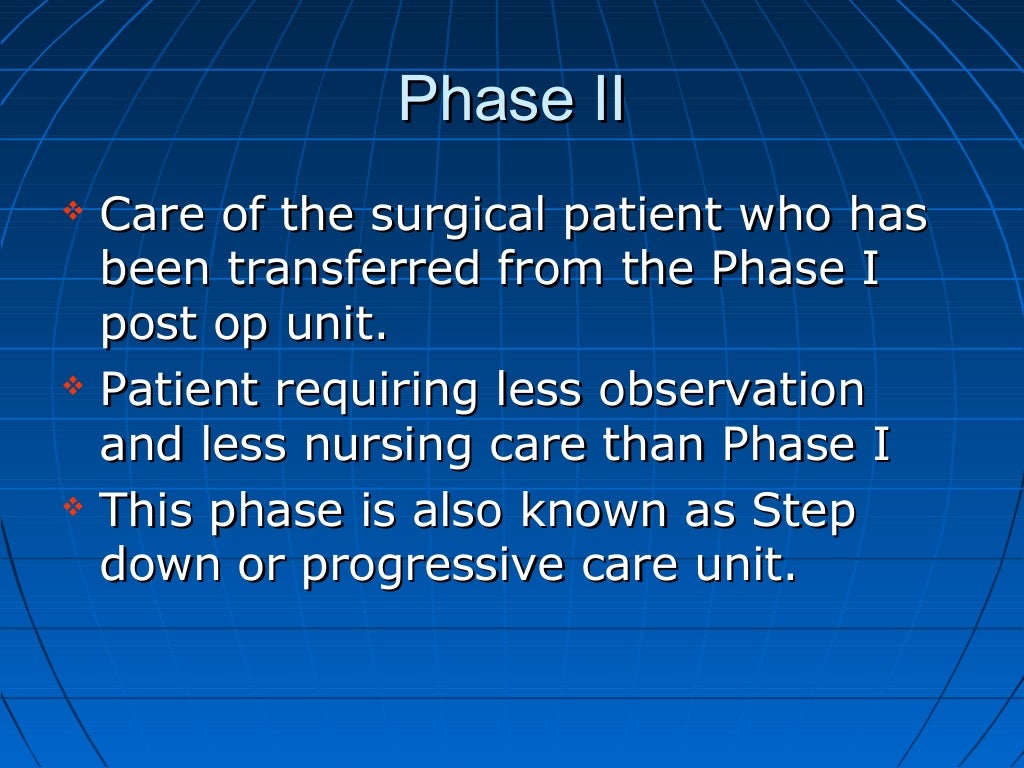 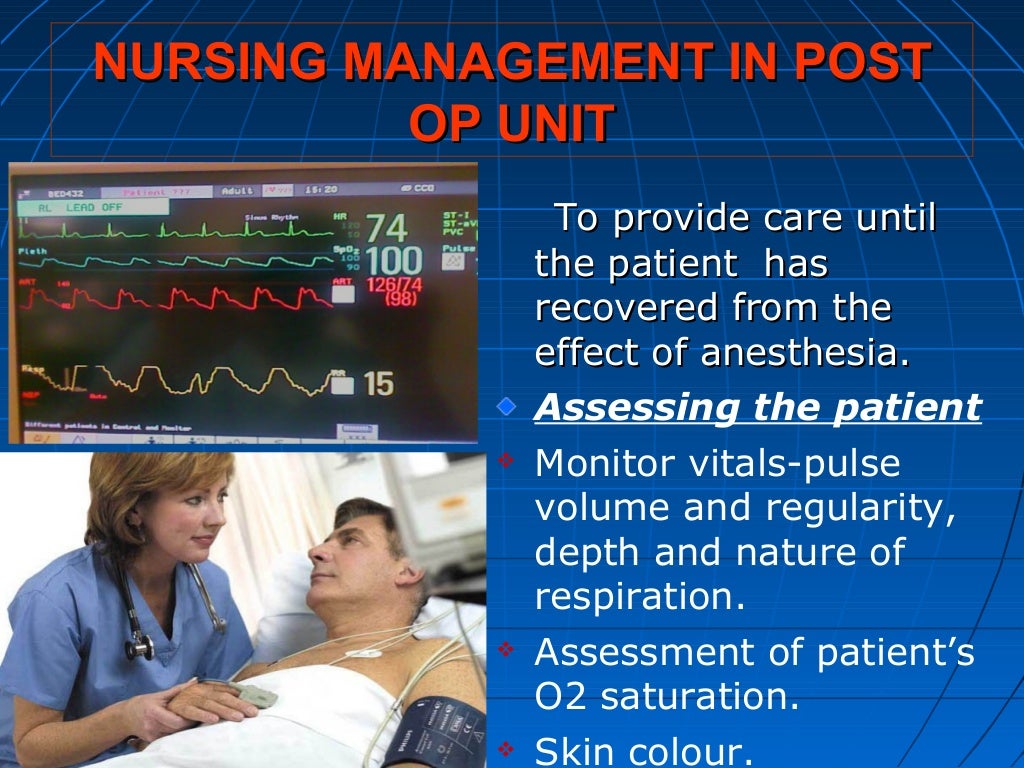 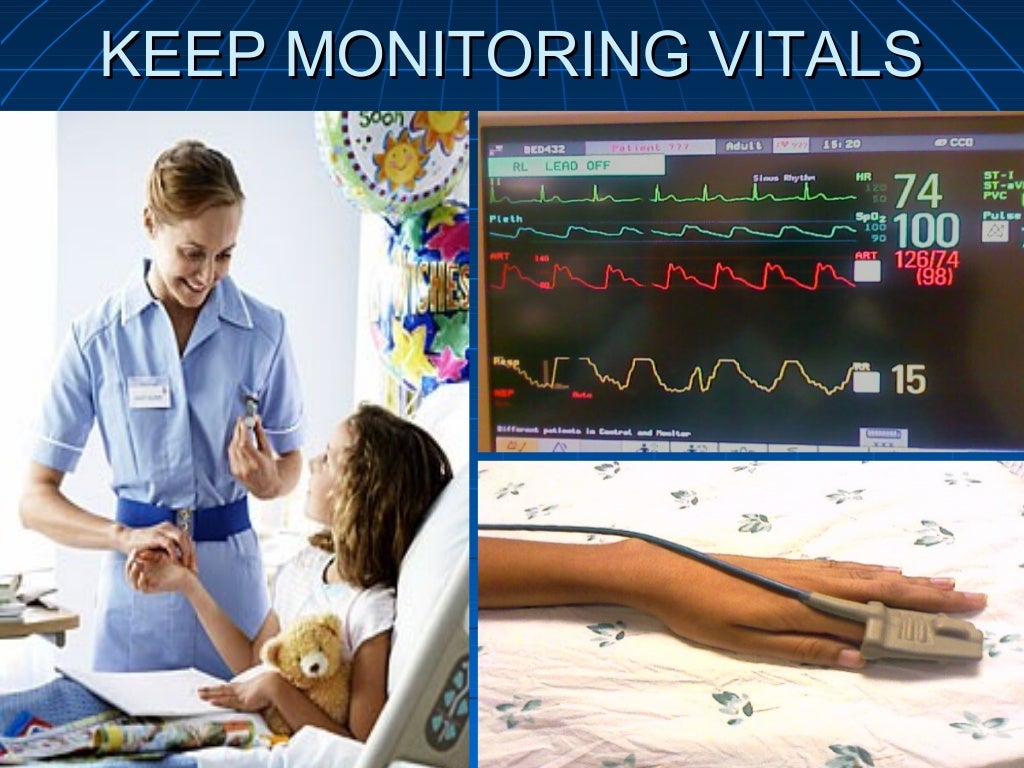 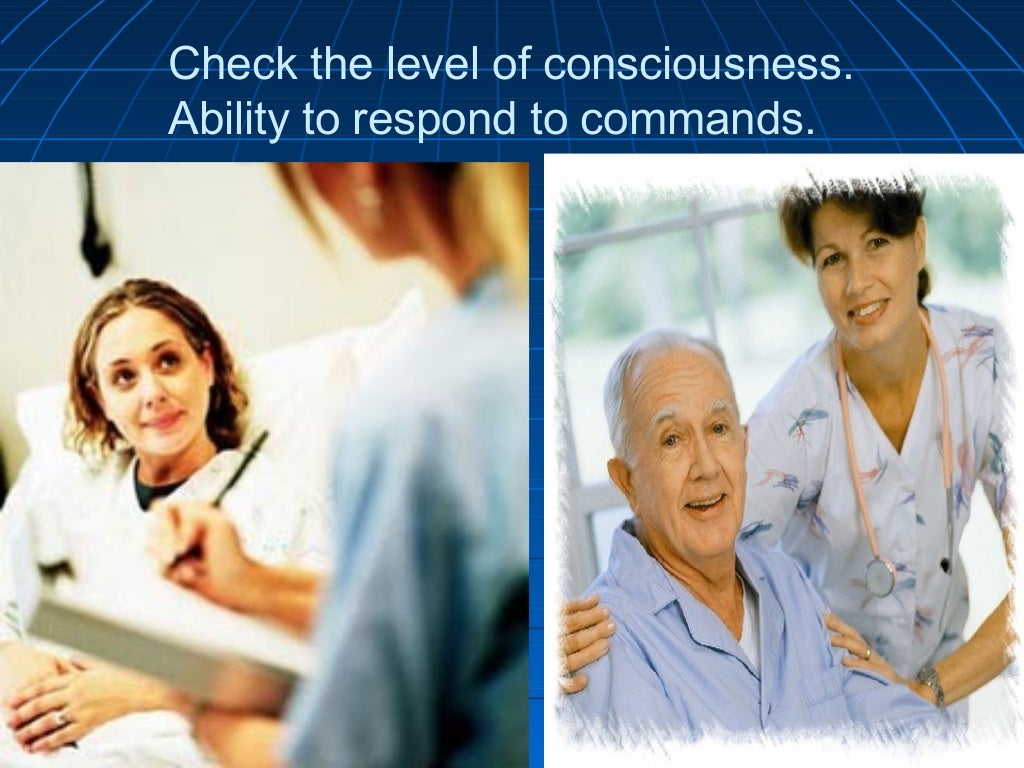 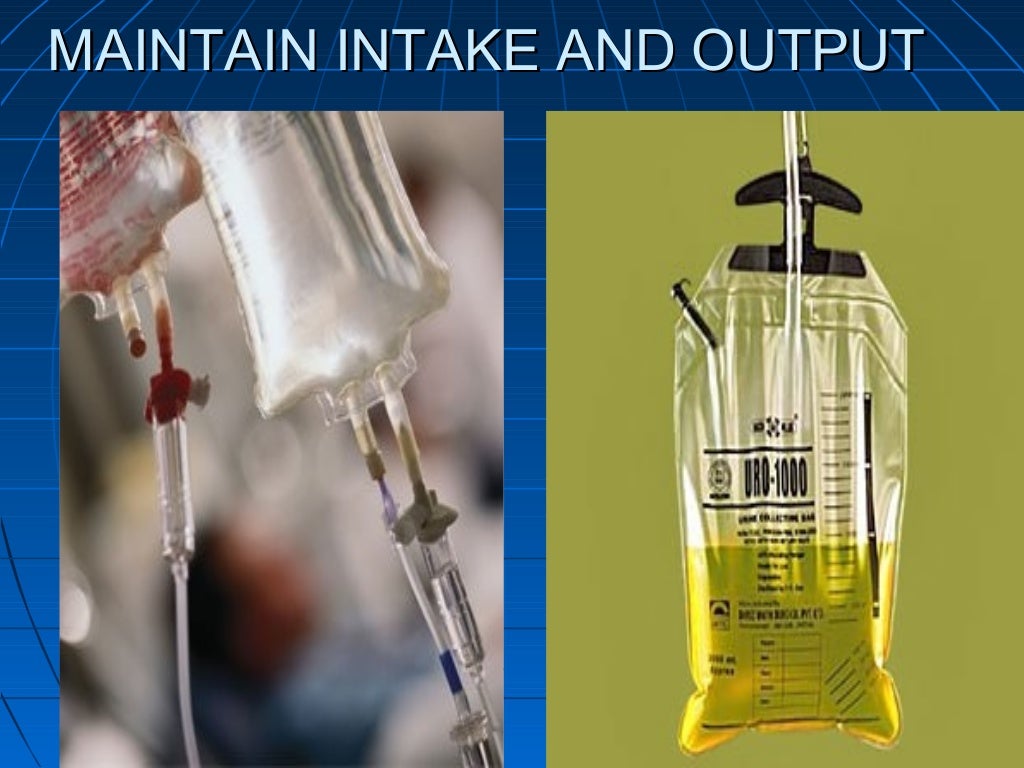 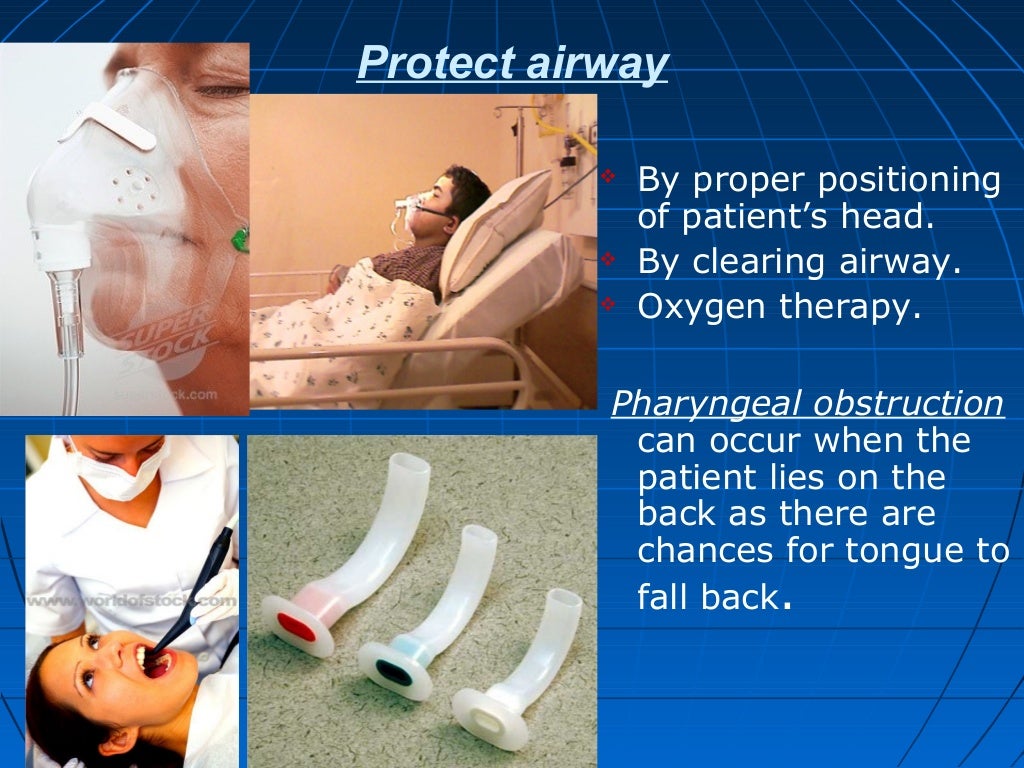 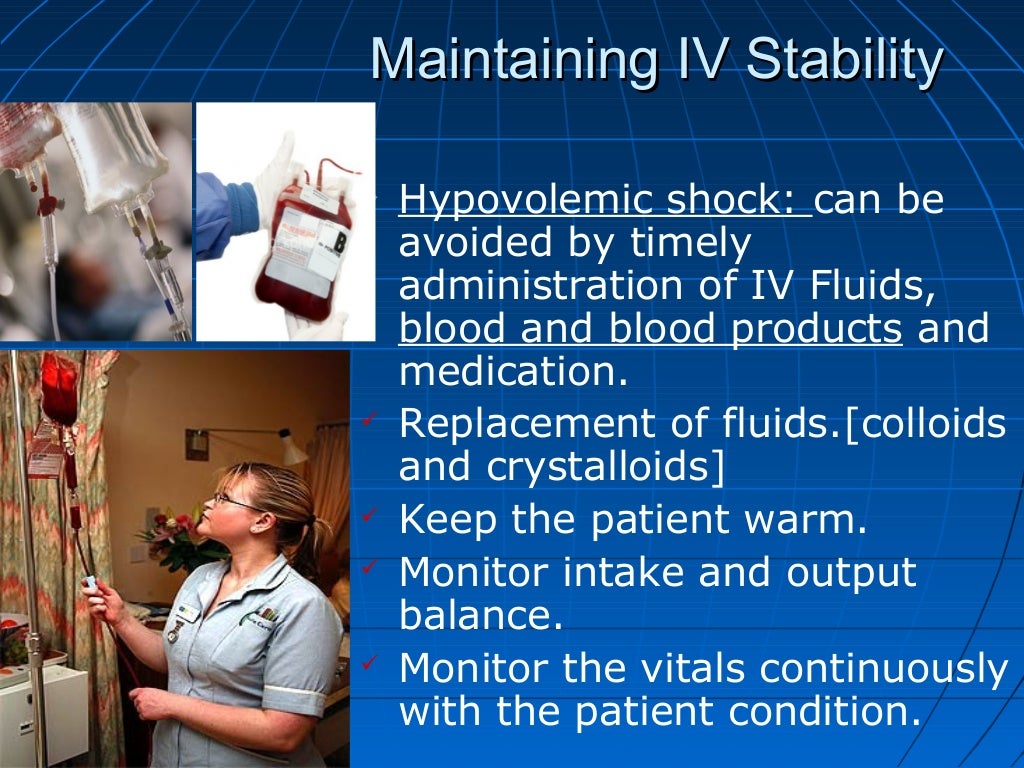 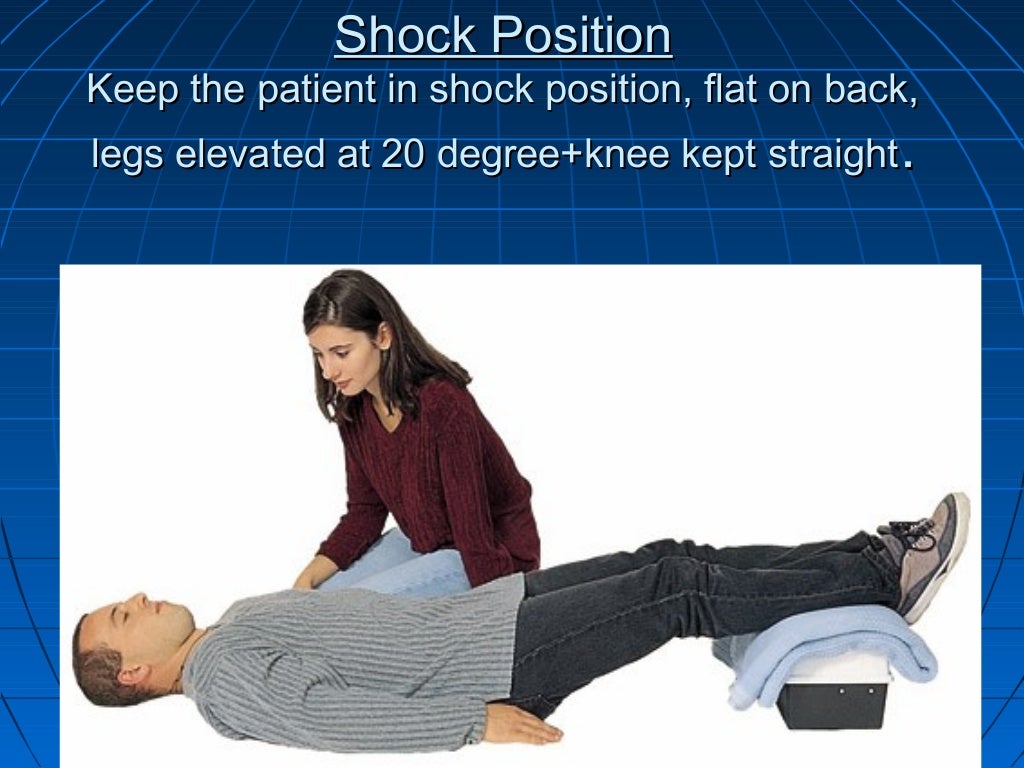 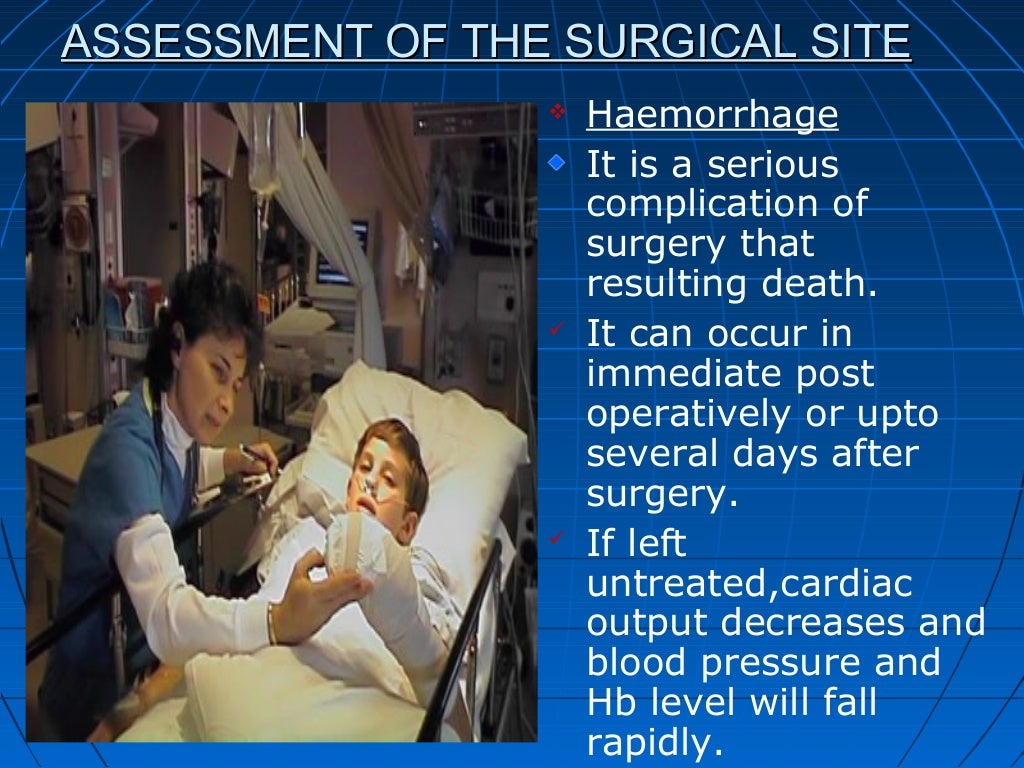 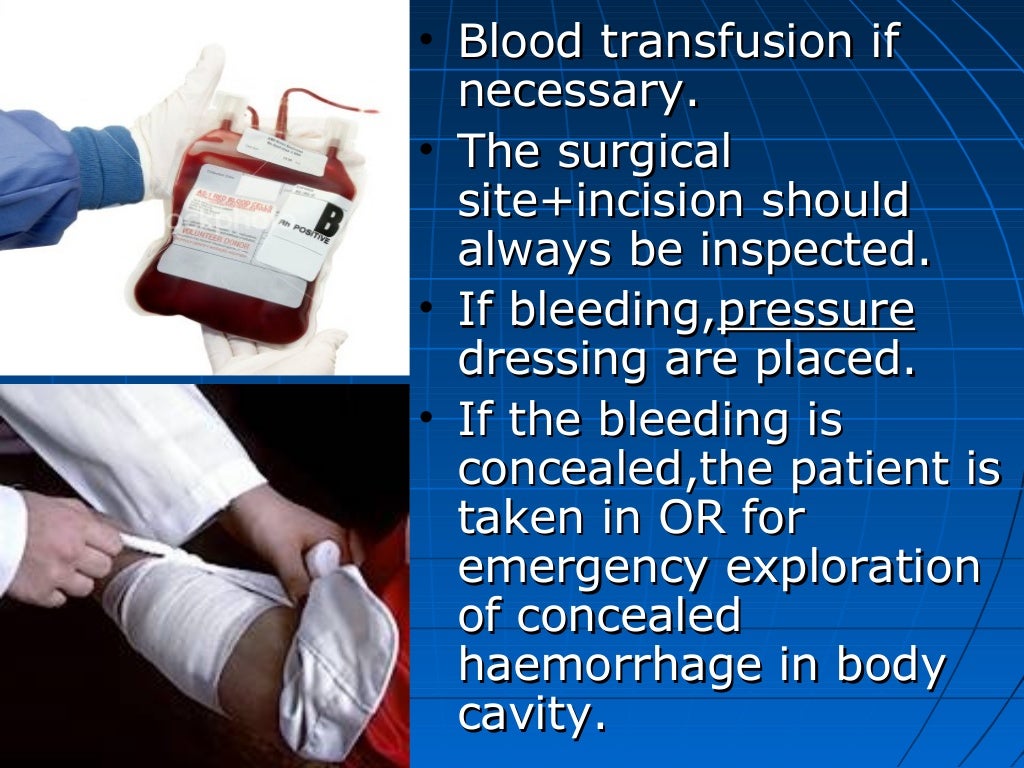 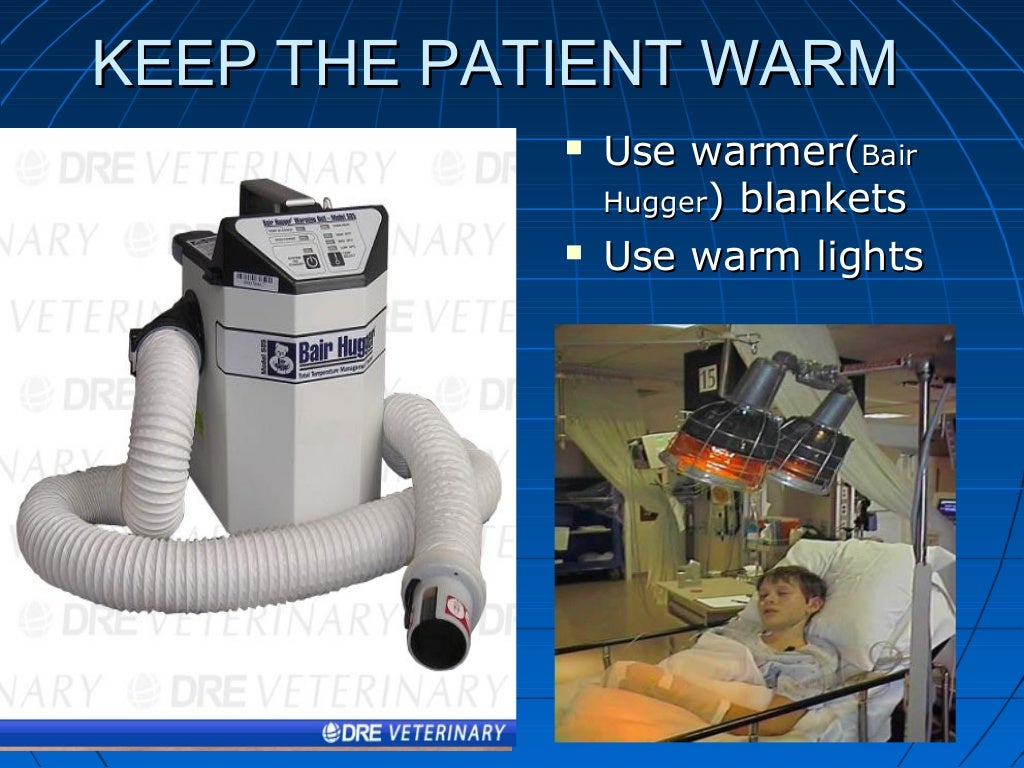 Conclusion
To conclude, it can be extremely difficult for elders to look after themselves or for the family members after a surgery and things only become worse if the senior is living alone.
Considering all these complications and potential side effects, it is wise to hire a nurse from home healthcare service providers or there are a few assisted living facilities or the luxury senior living homes that are offering short-term postoperative care services.
References
Google.com
Wikipedia.org
Studymafia.org
Slidespanda.com
ThanksTo StudyMafia.org